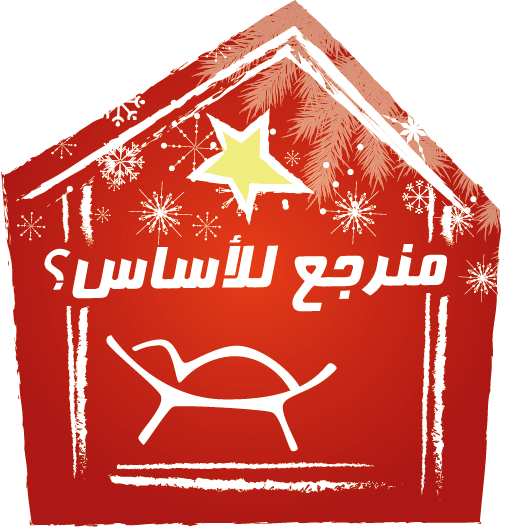 الدرس الثاني
لدى الله خطة عظيمة لحياتي، وأنا سأتبعها.
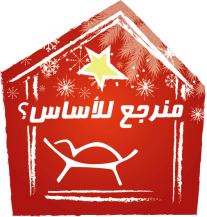 الخطّة

             لوقا ۱: ۲٦-۳۸
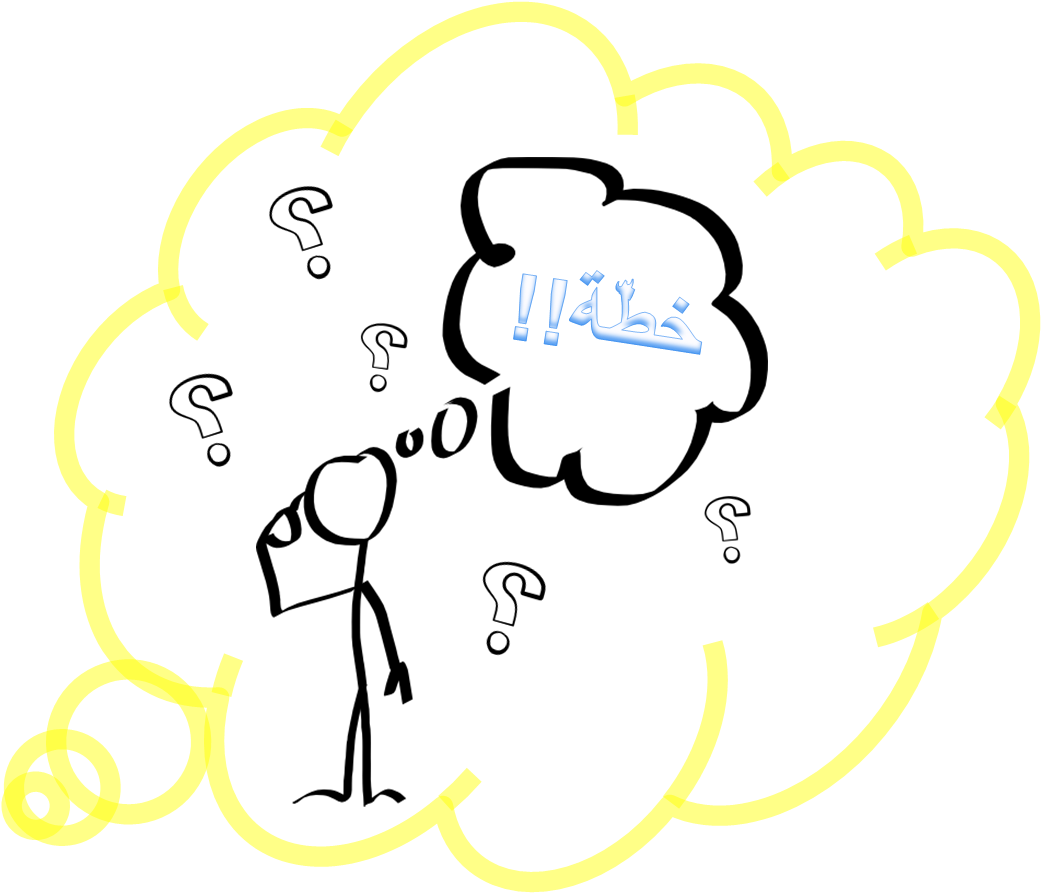 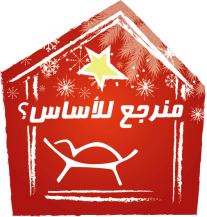 تمثيليّة
عبّود ولبان
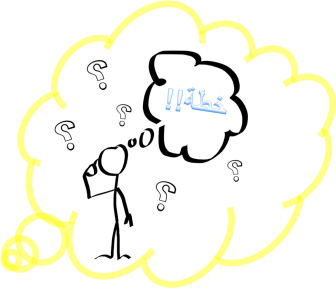 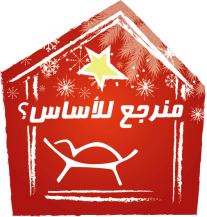 الخطّة
إجا عيد الميلاد
رح تفرح كل البلاد 
يسوع من السما
إجا لكل الولاد
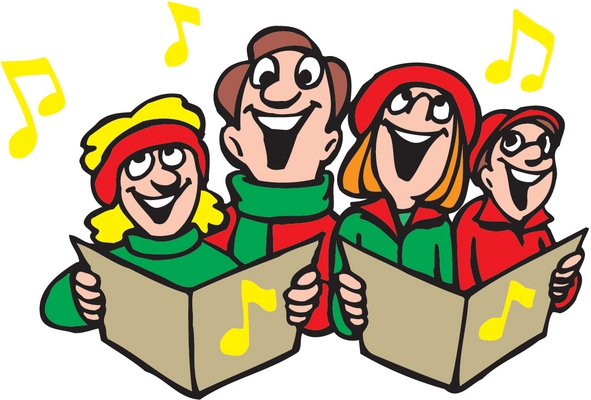 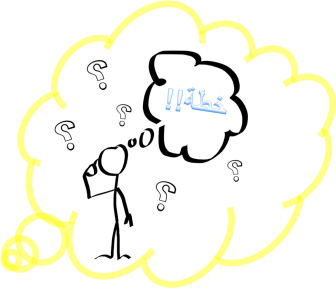 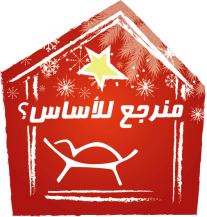 الخطّة
نحنا مبسوطين
ودايماً فرحانين
منعيّد عيدك يا يسوع
وحبّك متذكرين
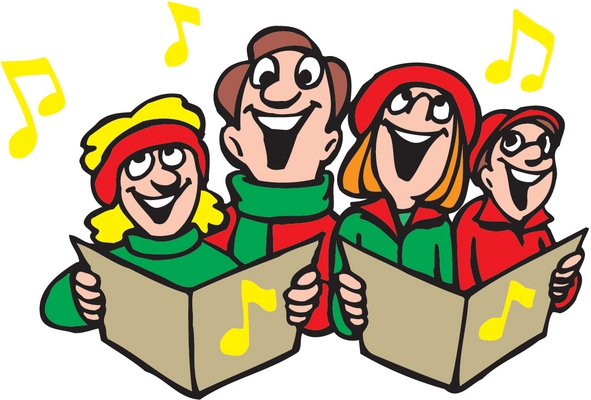 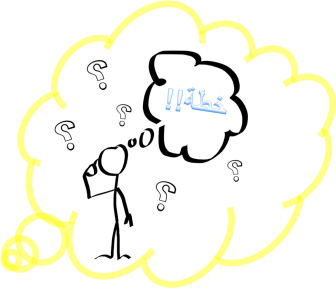 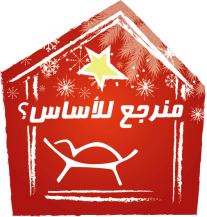 الخطّة
دقّوا جراس جراس
العيد هيدا عيد يسوع
إجا ليخلّص كل الناس
ويمسح كل الدموع
الزعل أو الحزن صار ممنوع
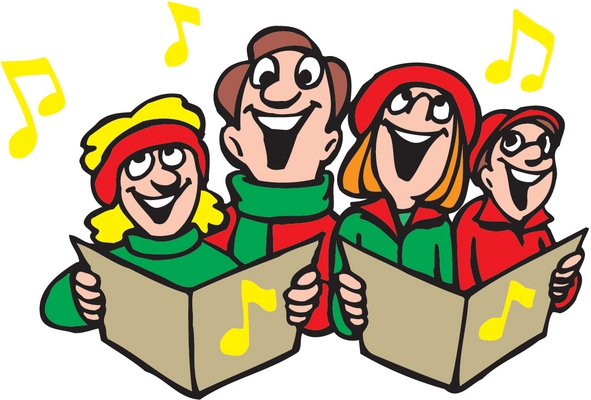 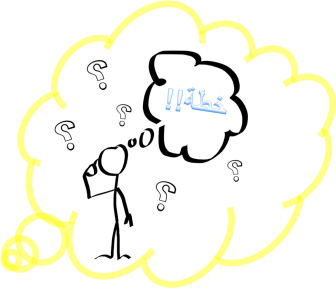 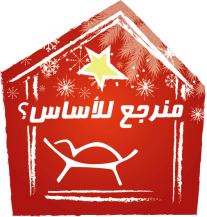 الخطّة
أنا بهيدا العيد
قلبي صار جديد
رح خبّر كل النّاس
هالخبر السعيد
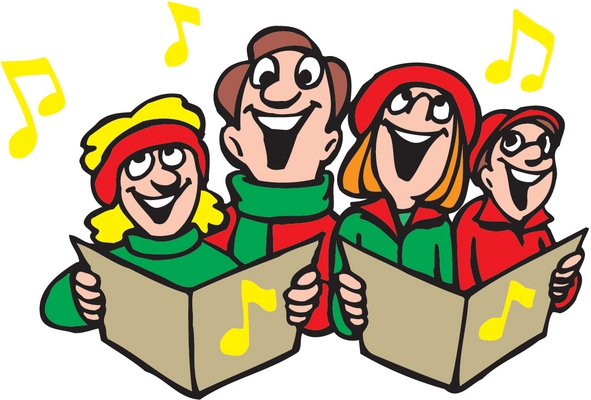 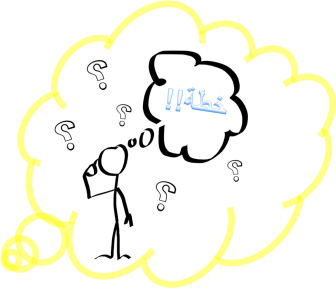 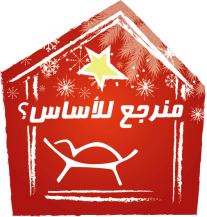 الخطّة
إجا يسوع عالأرض
من زمان بعيد
حتّى يخلصك ....
وتصير إنسان جديد
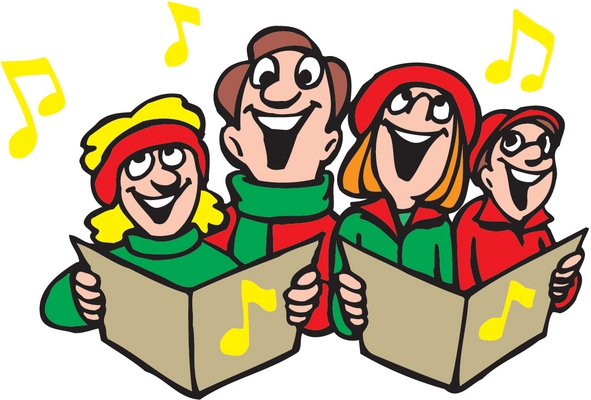 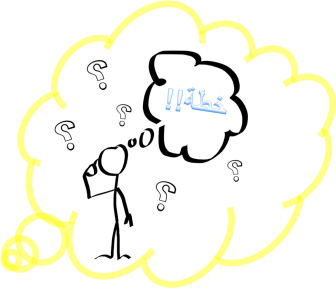 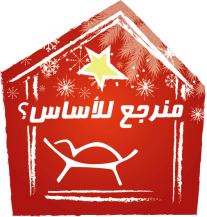 الخطّة
دقّوا جراس جراس
العيد هيدا عيد يسوع
إجا ليخلّص كل الناس
ويمسح كل الدموع
الزعل أو الحزن صار ممنوع
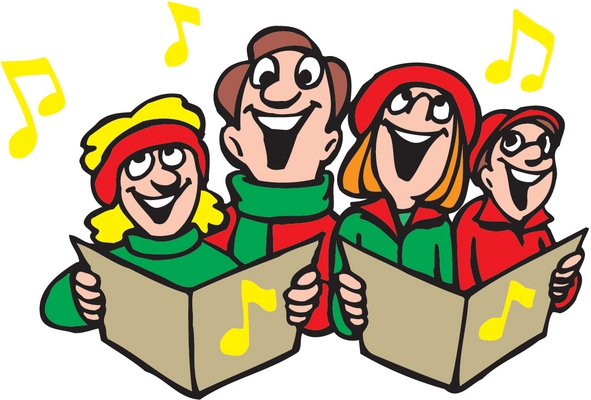 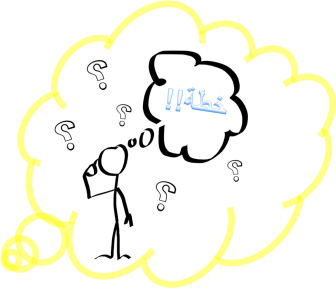 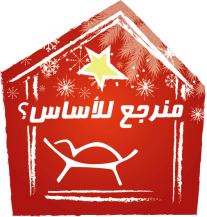 الخطّة
أنا بهيدا العيد
رح أعمل شي جديد
رح عيش متل يسوع
وغنّي هالنشيد
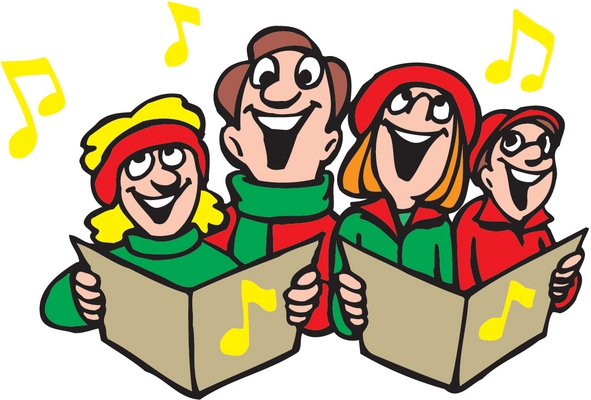 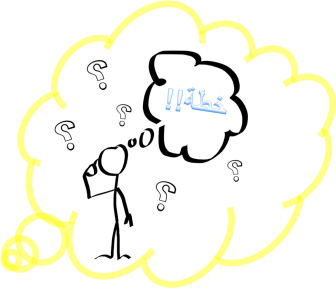 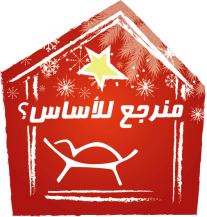 الخطّة
إجا يسوع عالأرض
من زمان بعيد
حتّى يشيل كل الحزن
ويخلّي الفرحة تزيد
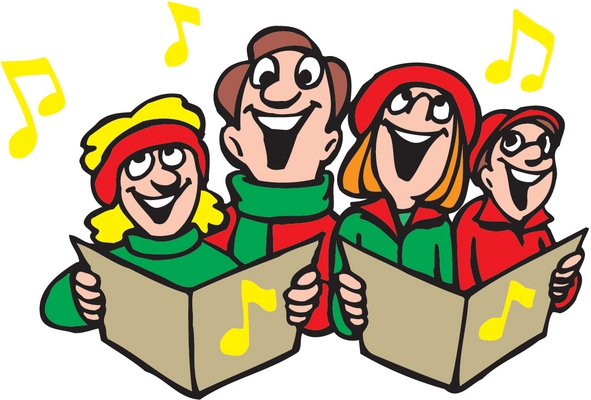 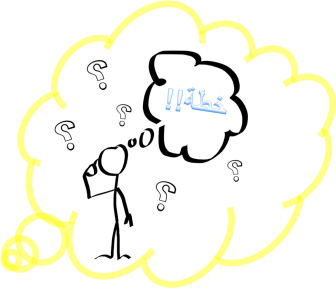 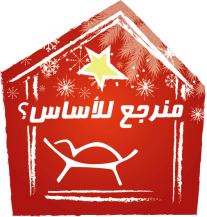 الخطّة
دقّوا جراس جراس
العيد هيدا عيد يسوع
إجا ليخلّص كل الناس
ويمسح كل الدموع
الزعل أو الحزن صار ممنوع
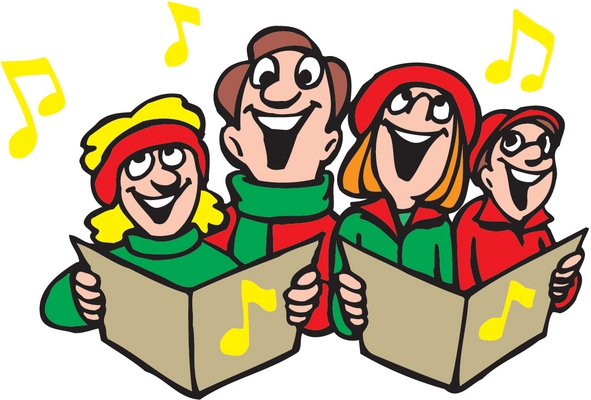 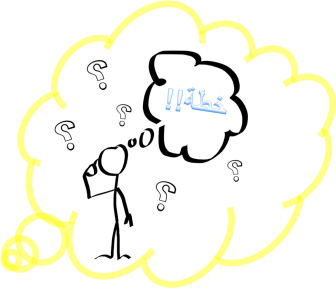 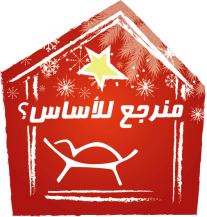 الخطّة
قصّة
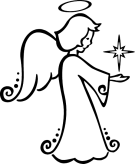 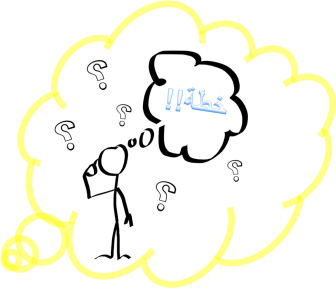 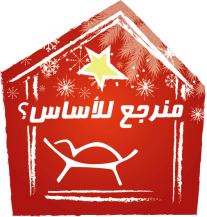 الخطّة
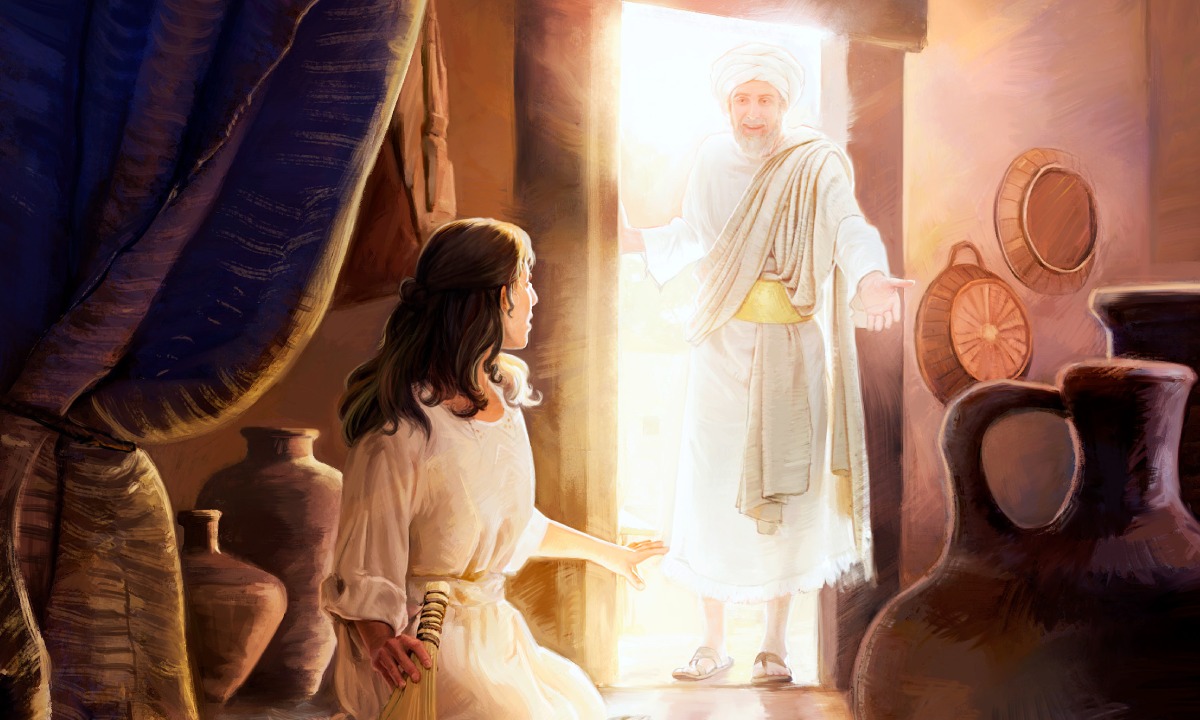 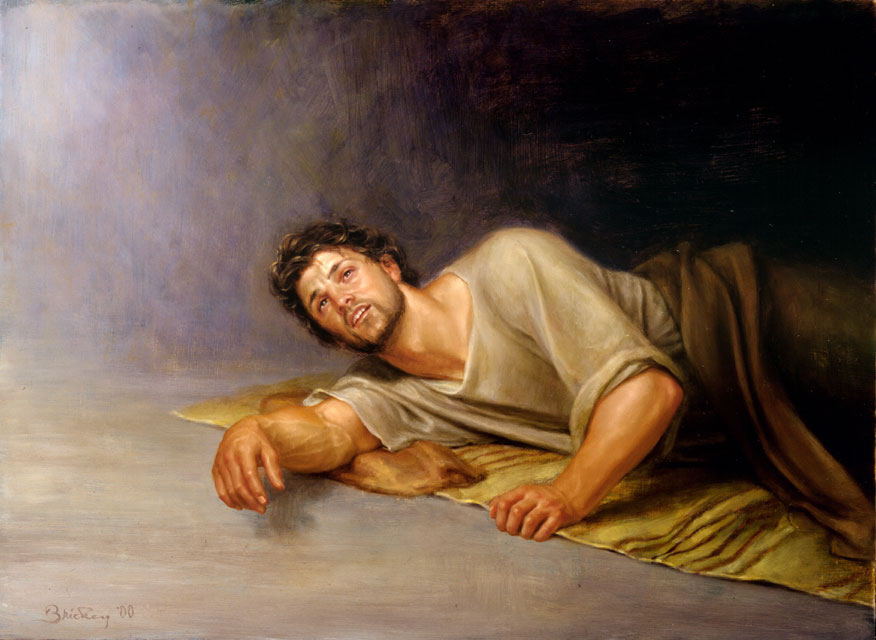 لعبة
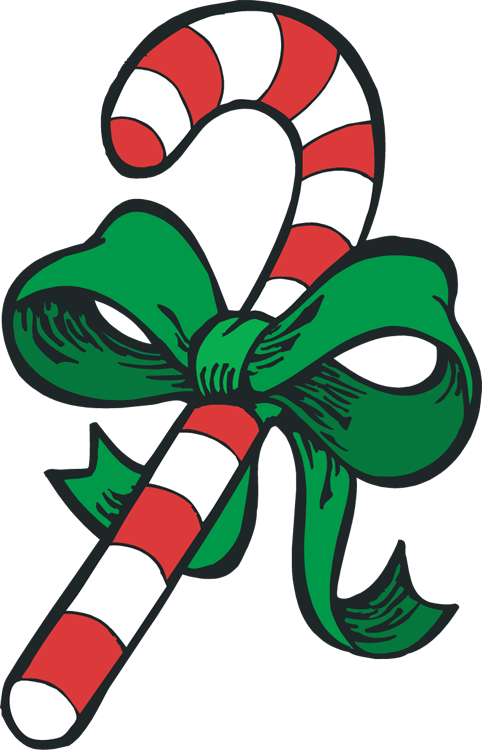 أكل الحلوى
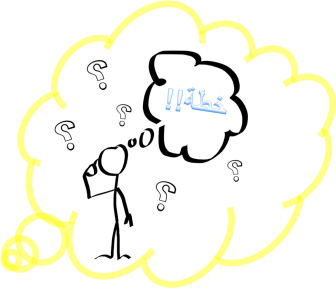 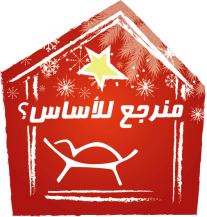 الخطّة
لعبة
سباق الكرات
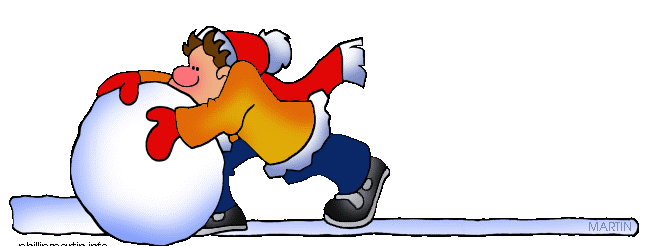 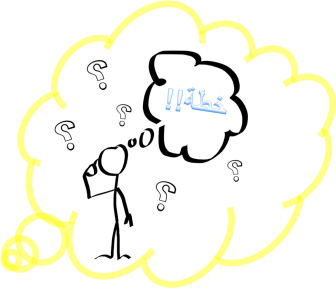 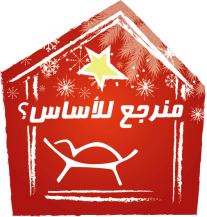 الخطّة
صلاة
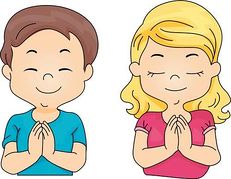 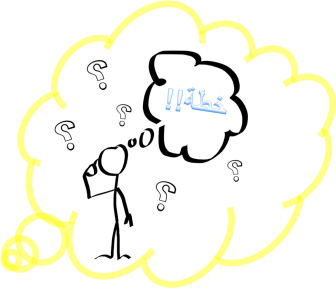 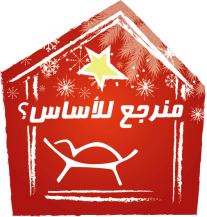 الخطّة
آية من الكتاب المقدس
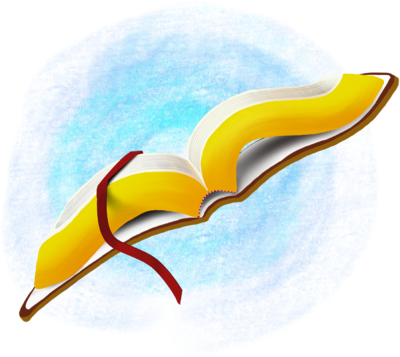 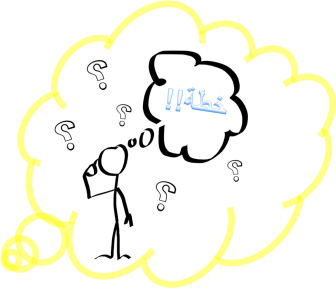 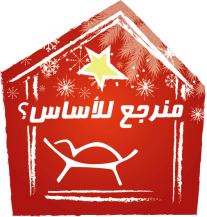 الخطّة
"هوذا العذراء تحبل وتلد ابنا ويدعون اسمه عمانوئيل الذي تفسيره الله معنا.”متى 1 :23
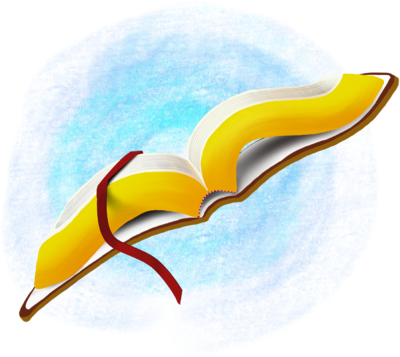 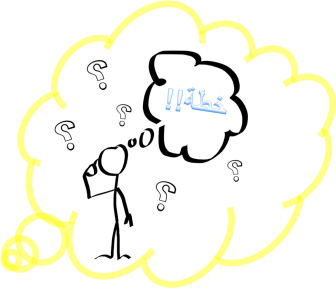 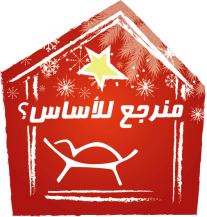 الخطّة
العلوم
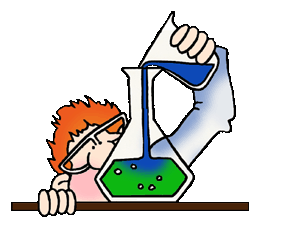 القرص المتنقّل
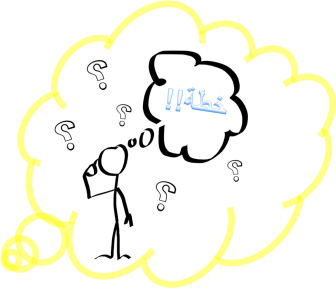 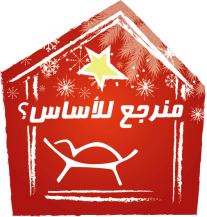 الخطّة
وسيلة إيضاح
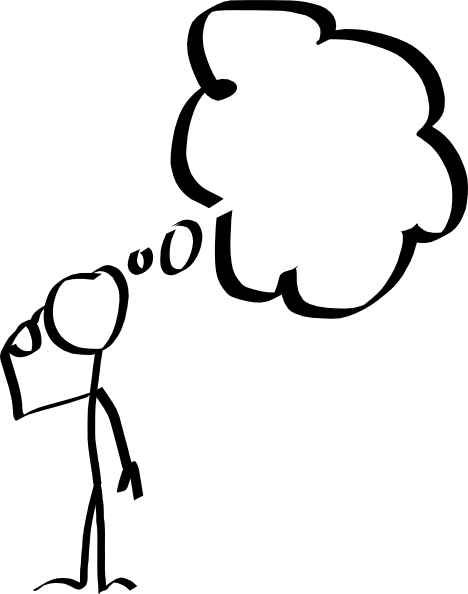 فكّر وخطّط
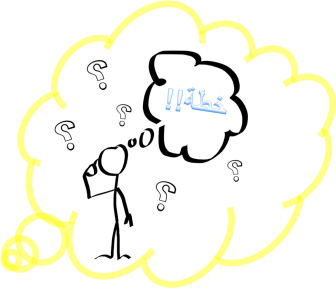 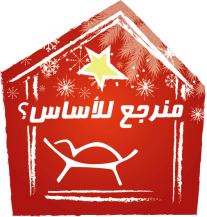 الخطّة
الأشغال اليدويّة
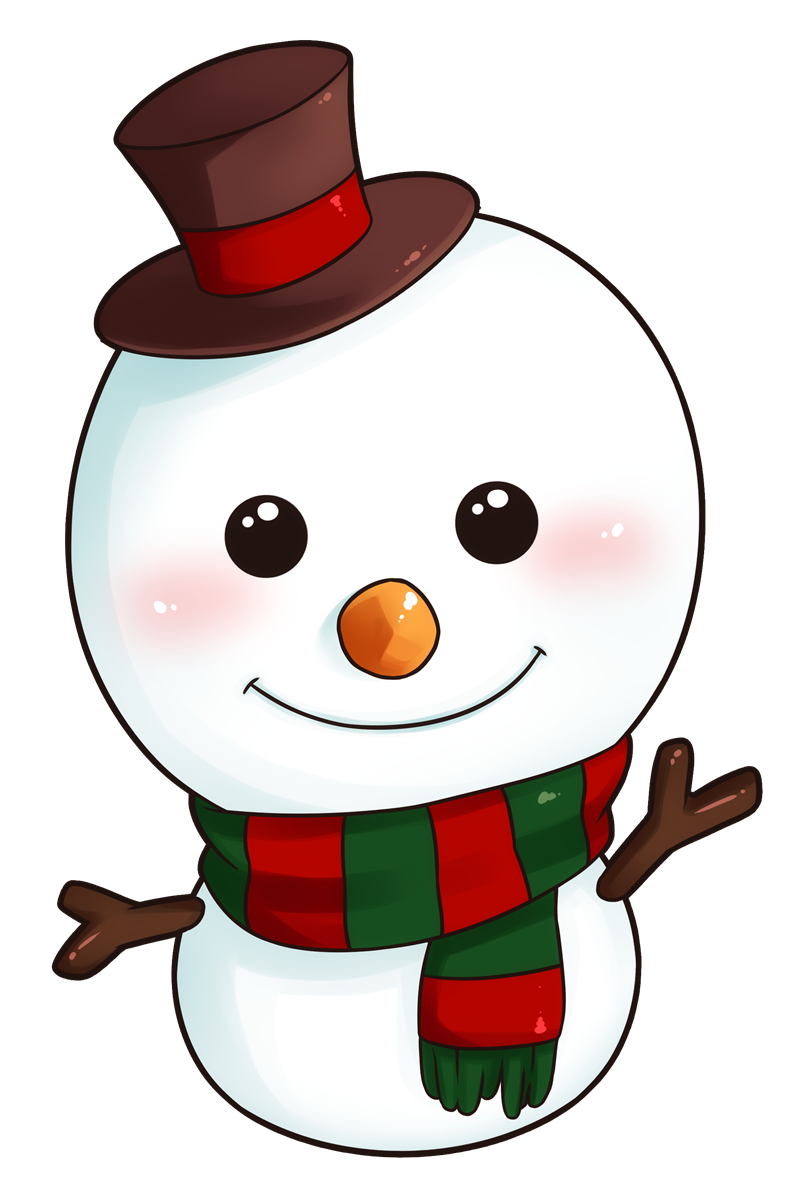 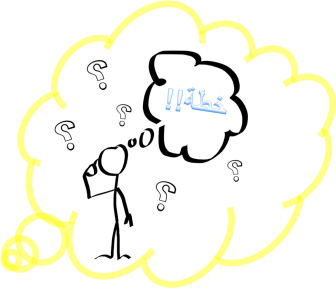 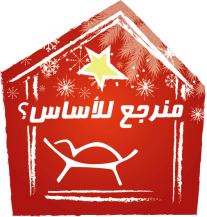 الخطّة
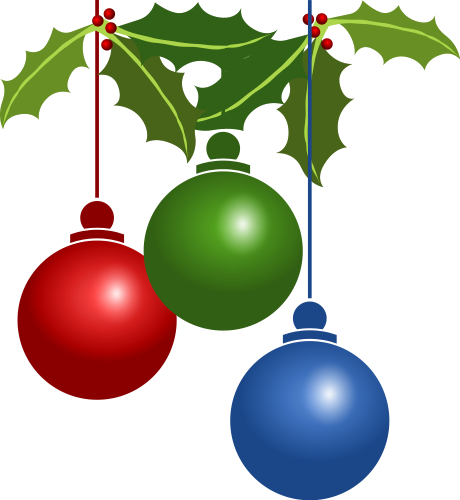 المراجعة
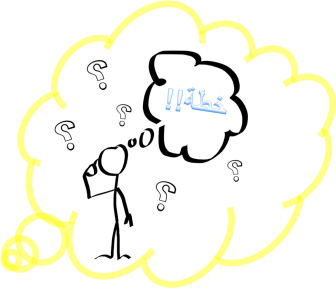 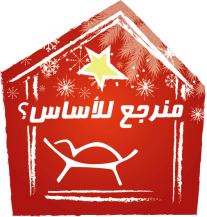 الخطّة
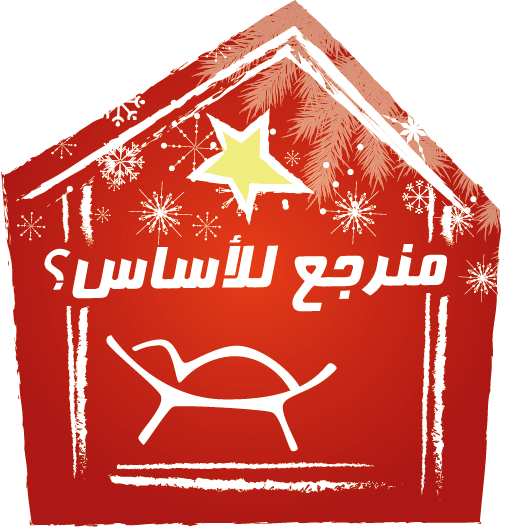